Napredovanje stručnih suradnika knjižničara u viša zvanja
30.1.2018.
AZOO
PRAVILNIK 
O NAPREDOVANJU UČITELJA I NASTAVNIKA U 
OSNOVNOM I SREDNJEM ŠKOLSTVU
(NN 89/95, 148/99, 20/05.)
https://narodne-novine.nn.hr/clanci/sluzbeni/1995_11_89_1418.html
30.1.2018.
AZOO
2
Uvjeti
stručna sprema propisana zakonom (stručni ispiti)
pedagoška-psihološka naobrazba
udovoljava kriterijima ocjenjivanja
30.1.2018.
AZOO
3
Uvjeti za zvanje mentora
6 godina radnog iskustva u odgojno-obrazovnoj struci
U radu s učenicima ocijenjen kao vrlo uspješan ili izvrstan
Najmanje 7 bodova iz izvannastavnog stručnog rada
Redovito se stručno usavršava
30.1.2018.
AZOO
4
Uvjeti za zvanje savjetnika
11 godina radnog iskustva u odgojno-obrazovnoj struci
U radu s učenicima ocijenjen kao izvrstan
Najmanje 15 bodova iz izvannastavnog stručnog rada
Redovito se stručno usavršava
30.1.2018.
AZOO
5
Kriteriji vrednovanja
Stručnost
Ljudske, pedagoške i metodičke odlike
Rezultati u nastavnom radu
Izvannastavne aktivnosti
Izvannastavni stručni rad
Doprinos unapređivanju procesa poučavanja
Doprinos razvoju cjelokupne odgojno-obrazovne djelatnosti škole i hrvatskog školstva
30.1.2018.
AZOO
6
[Speaker Notes: Kriteriji vrednovanja baziraju se na]
Elementi vrednovanja uspješnosti u radu s učenicima su:
Metodička kreativnost u poučavanju (primijenjivanje suvremenih oblika i metoda rada u poučavanju i korištenje suvremenih izvora znanja)
Postignuti rezultati u odgojnom radu s učenicima 
Promicanje ljudskih prava i briga za zdrav okoliš 
Suradnja s učiteljima odnosno nastavnicima, roditeljima te predstavnicima društvenog okružja škole
30.1.2018.
AZOO
7
Elementi za vrednovanje stručnosti i kvalitete rada
uspješnost u radu s učenicima 
izvannastavni stručni rad
stručno usavršavanje
30.1.2018.
AZOO
8
Tiskanice
30.1.2018.
AZOO
9
Tiskanica NA-1

Prilozi:
- preslika diplome i radne knjižice, 
- radni životopis, 
- preslika prethodne odluke o napredovanju / ponovnom izboru (ako djelatnik/ca ima prethodno stečeno zvanje mentora ili savjetnika
Odgoda
Zamrzavanje statusa
30.1.2018.
AZOO
10
Tiskanica NA-2

Prilog:
Suglasnost učiteljskog/nastavničkog vijeća 
Knjižničar koji radi na dvije škole
30.1.2018.
AZOO
11
Iz Pravilnika o tjednim obvezama …
Članak 33. https://narodne-novine.nn.hr/clanci/sluzbeni/2014_03_34_613.html 
Stručni suradnik knjižničar planira i programira rad, priprema se i obavlja poslove u neposrednome pedagoškom radu, stručno-knjižnične i informacijsko-referalne poslove te poslove vezane uz kulturnu i javnu djelatnost škole, stručno se usavršava, surađuje s matičnim službama, knjižnicama, knjižarima i nakladnicima te obavlja druge poslove vezane uz rad školske knjižnice.
30.1.2018.
AZOO
12
Program i normativ rada
Naputak o obvezama, programu i normativu rada stručnog suradnika knjižničara u osnovnoj i srednjoj školi (17. 12. 1996.) http://www.oocities.org/drugaosn/knjiznica/Naputak_Ljilje_Vokic.htm 
 30 sati tjedno (6 sati dnevno) neposrednog odgojno-obrazovnog i stručnog knjižnično-informacijskog rada u knjižnici i 10 sati tjedno (2 sata dnevno) za kulturnu i javnu djelatnost i stručno usavršavanje
30.1.2018.
AZOO
13
Planirano vrijeme
Pravilnik o tjednim radnim obvezama učitelja i stručnih suradnika u osnovnoj školi (NN 34/2014)
https://narodne-novine.nn.hr/clanci/sluzbeni/2014_03_34_613.html 
60% odgojno-obrazovni rad 25 sati tjedno
15% kulturna i javna djelatnost 6 sati tjedno
12,5% stručno-knjižničarski rad i informacijska djelatnost 5 sati tjedno
10% stručno usavršavanje 4 sati tjedno
2,5% ostali poslovi
30.1.2018.
AZOO
14
Tiskanica NA-3

Prilozi:
Potvrde kronološki poredane 
Prate popis na tiskanici
Potvrde s pečatom institucije i potpisom odgovorne osobe
Popis održanih predavanja
30.1.2018.
AZOO
15
Dnevnik rada            Toggl
Zakon o odgoju i obrazovanju u osnovnoj i srednjoj školi (NN 87/08, 86/09, 92/10, 105/10, 90/11, 5/12, 16/12, 86/12, 94/13, 136/14 - RUSRH, 152/14 i 7/17) Članak 139. http://www.propisi.hr/print.php?id=8361 
Pravilnik o pedagoškoj dokumentaciji i evidenciji te javnim ispravama u školskim ustanovama (NN 47/2017) https://narodne-novine.nn.hr/clanci/sluzbeni/2017_05_47_1108.html 

Područje rada
Sadržaj
30.1.2018.
AZOO
16
Dokumentacija za projekte
Prijedlog projekta (konkretiziran za školu sudionika)
Vremenik i troškovnik
Popis aktivnosti  (trajanje, nadnevak i mjesto održavanja), ovjereno potpisom ravnatelja i pečatom školom
Popis sudionika – učenika, učitelja/nastavnika (najmanje 15 učenika), s potpisima, ovjereno potpisom ravnatelja i pečatom školom
Popis vanjskih suradnika s potpisima, ovjereno potpisom ravnatelja i pečatom institucije
Popis rezultata i proizvoda projekta (ovjereno potpisom ravnatelja i pečatom školom)
Analiza evaluacijskog upitnika
Diseminacija 
Završno izvješće
30.1.2018.
AZOO
17
Dokumentacija
Godišnji plani i program rada za tekuću / prošlu školsku godinu
Izvedbeni (mjesečni) plan i program rada za tekuću / prošlu školsku godinu
Izvješće o radu školske knjižnice za prošlu šk. godinu
Godišnji plan kulturnih aktivnosti školske knjižnice za tekuću / prošlu školsku godinu
Realizacija kulturnih aktivnosti knjižnice za prošlu školsku godinu
30.1.2018.
AZOO
18
Dokumentacija
Program knjižnično-informacijskog odgoja i obrazovanja učenika
Izvješće o zadnjoj provedenoj reviziji i otpisu
Pravilnik o radu školske knjižnice
Rješenje o tjednom zaduženju
Web stranica knjižnice (Facebook)
Dnevnik rada
30.1.2018.
AZOO
19
Tiskanica NA-4

Prilozi:
Potvrde kronološki poredane 
Sudjelovanje na skupovima
Prate popis na tiskanici
Popis pročitanih bibliografskih jedinica (prema pravilima navođenja bibl. jedinica)
Tablica skupova (postotak nazočnosti)
30.1.2018.
AZOO
20
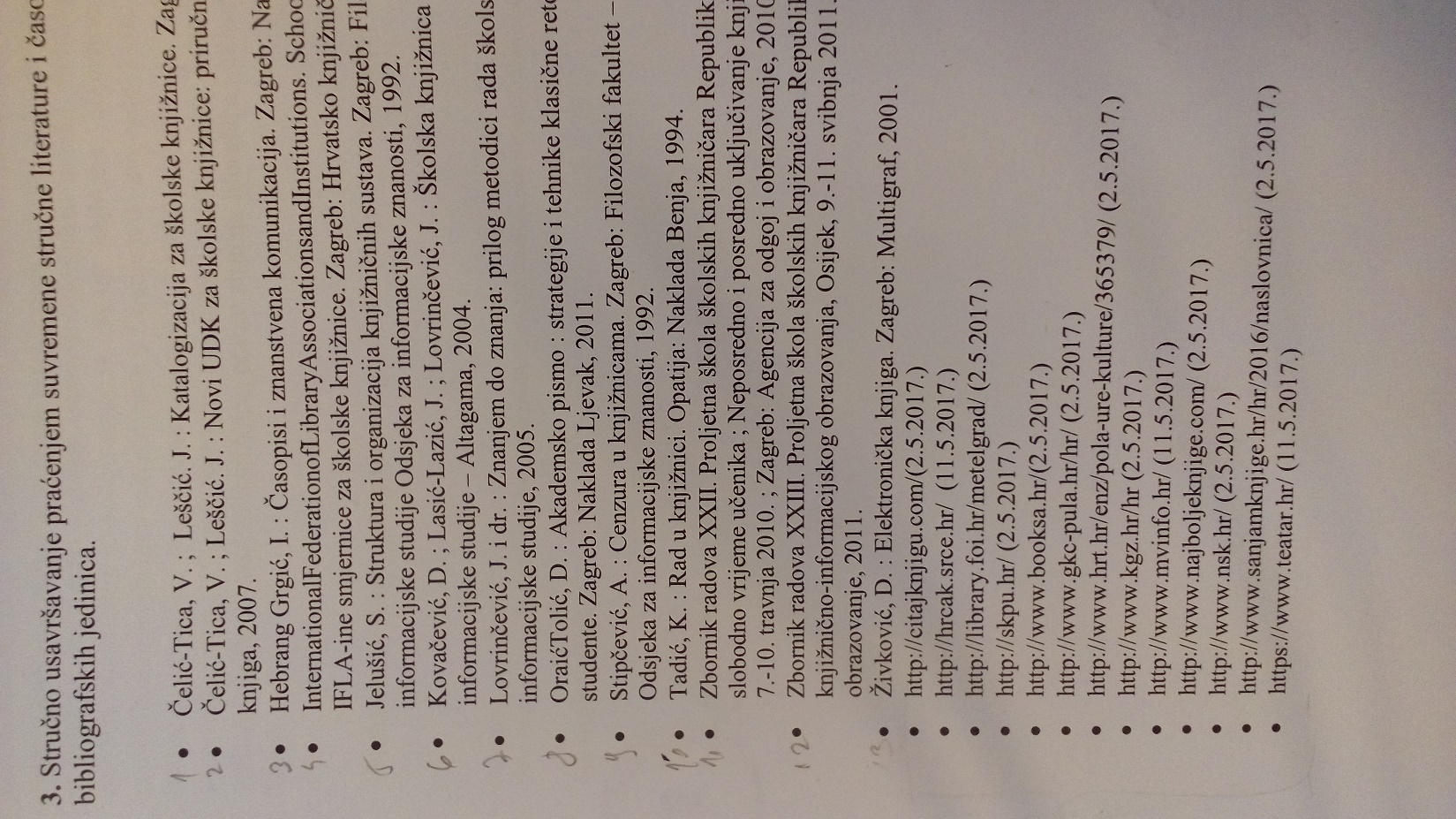 30.1.2018.
AZOO
21
Nastavni sat
Nastavna priprema
Izvođenje nastave
Metodička kreativnost
Primjenjivanje suvremenih oblika i metoda u poučavanju
Ostvarenost ishoda poučavanja
Učenici
30.1.2018.
AZOO
22
Obveze mentora i savjetnika
Održavanje predavanja, radionica
Suorganizacija stručnih skupova
Mentorstvo pripravnicima
Stručna pomoć kolegama
30.1.2018.
AZOO
23
Sisačko-moslavačka županija
Broj članova ŽSV-a: 47
Knjižničara: 40   85,1 %
Savjetnika: 4  9,52 %
Mentora: 3   6,38%
30.1.2018.
AZOO
24
Sisačko-moslavačka županija
30.1.2018.
AZOO
25
Mentori i savjetnici
30.1.2018.
AZOO
26
Mentori i savjetnici u 17 županija
974 knjižničara, 74%
30.1.2018.
AZOO
27
30.1.2018.
AZOO
28
30.1.2018.
AZOO
29
30.1.2018.
AZOO
30
Radionice i primjeri dobre prakse na PŠŠK od 2013. do 2018.
30.1.2018.
AZOO
31
30.1.2018.
AZOO
32
30.1.2018.
AZOO
33
30.1.2018.
AZOO
34
30.1.2018.
AZOO
35
30.1.2018.
AZOO
36
30.1.2018.
AZOO
37
Web stranica školskih knjižničara
30.1.2018.
AZOO
38
Hvala na pozornosti
30.1.2018.
AZOO
39